OPPIMISYMPÄRISTÖHANKE KKK
KIMPISEN KOULU 2014-2016
OSA 1
PELTOLAN AULATILA ENNEN
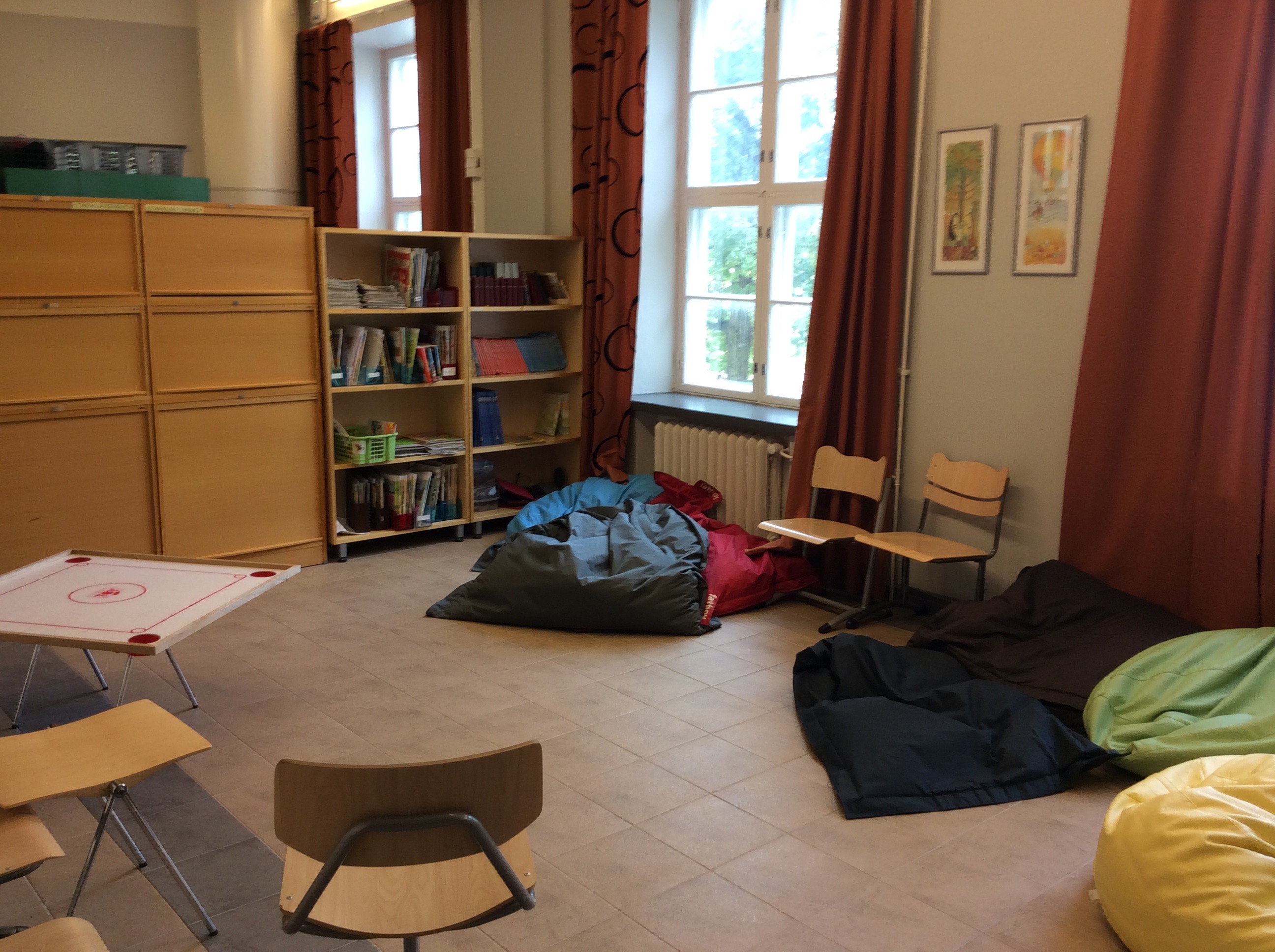 YHTEISET TOIVEET JA TARPEETSUUNNITTELUN POHJANA
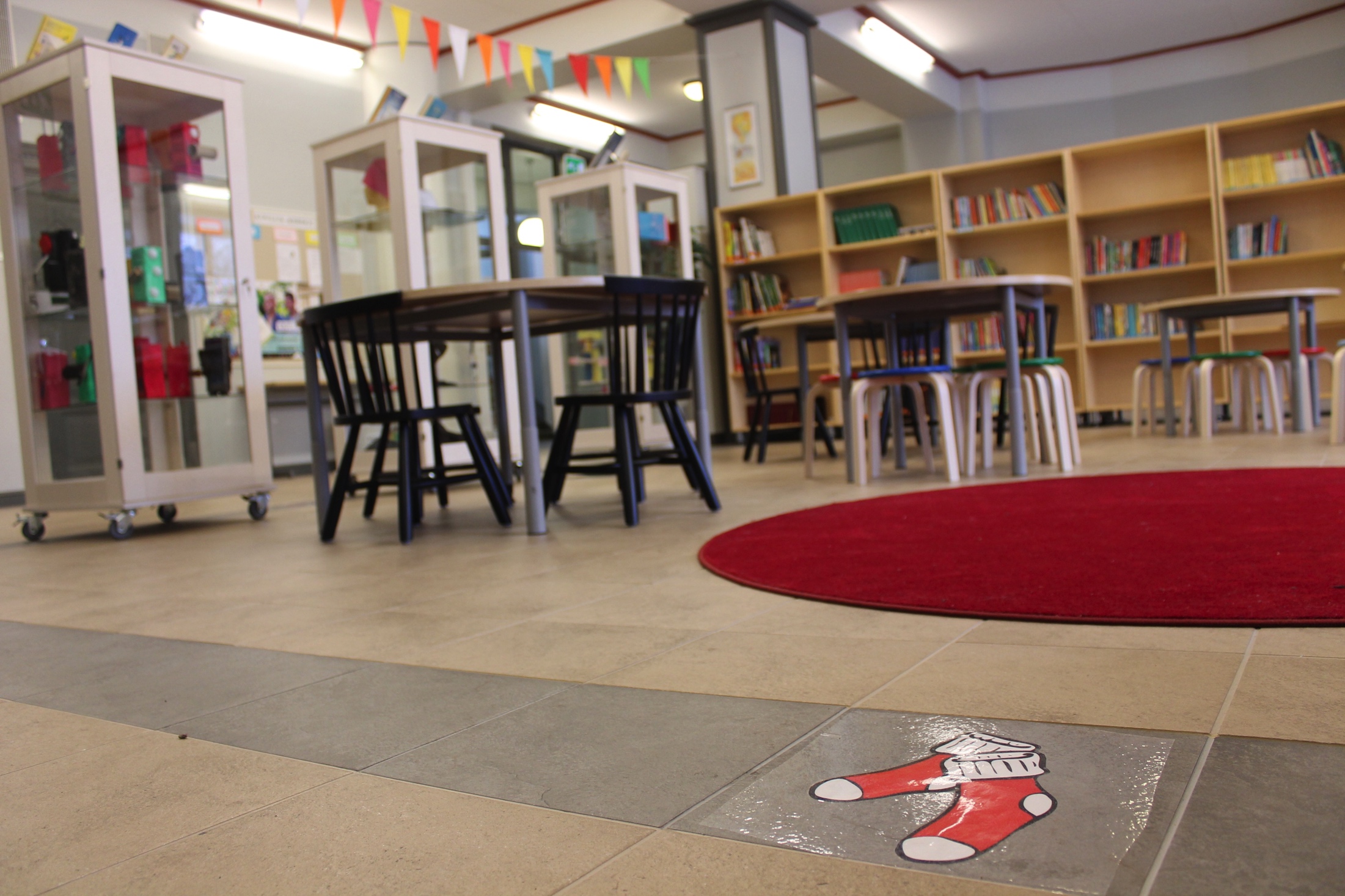 OLKKARI
 PELTOLAN AULA 0-3 LUOKAT NYT
OLKKARIA
OLKKARIA
OLKKARIA
JÄLKI- YHTEISÖTAIDETEOSAINOLAN JA POHJOLAN OPPILAAT600 KERAMIIKKALAATTAA POHJOLA-RAKENNUKSEN ULKOSEINÄSSÄ
OPPILAAT SUUNNITTELEVAT JATKOSSA PIHAPELEJÄ LIITTYEN NÄIHIN PIHALTA LÖYTYVIIN JÄLKIIN
LOGOKILPAILUN VOITTAJAT
PÖLLÖPUUTALALUOKILLE LUOKKIEN OVIINPROKOULU- OPPILAAT KERÄÄVÄT PÖLLÖMERKKEJÄ TEEMATAVOITTEISIIN
PÖLLÖPUUT YLÄLUOKILLE KIRJASTON IKKUNOIHIN
TARKKARI OPPILAIDEN KUVAAMAT ILMIÖT JA OPPIAINEET- TEEMALLISET KUVAT HUURREKALVOINA ÄIDINKIELI ”RUNO”
MATEMATIIKKA JA FYSIIKKA IKKUNOITA
ÄIDINKIELI JA FYSIIKKA
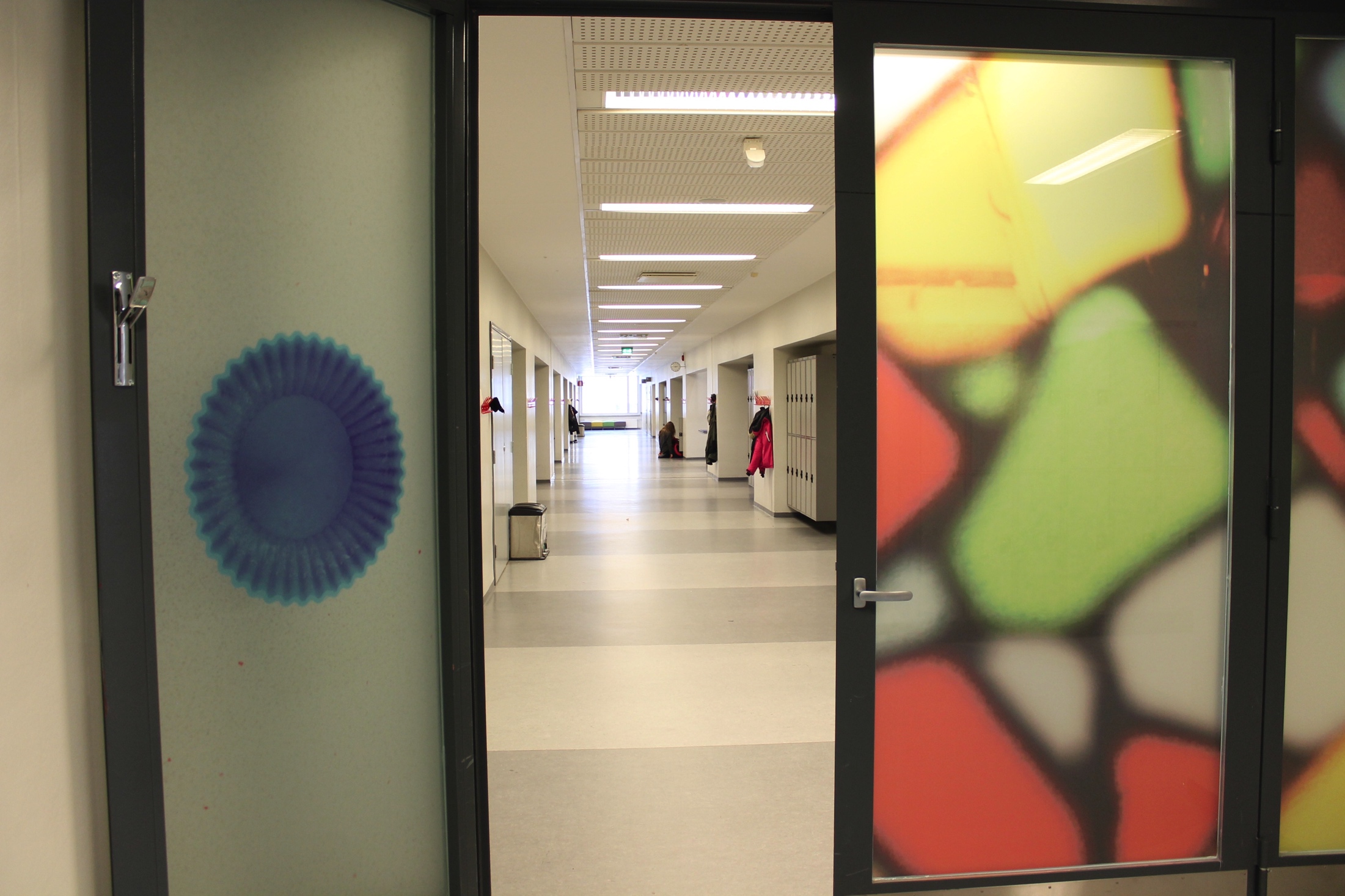 Kimpisen koulu
Kuvat: Mikael Sund ja Eine Kaartinen